OSTEOARTRİT TEDAVİSİ
Tanım: Osteoartrit (OA), sinoviya ile kaplı eklemlerin kıkırdak yapısında kayıp ve kemik çıkıntılarının oluşumu ile karakterize kronik dejeneratif bir hastalıktır. 



OA, sadece eklem kıkırdağını değil aynı zamanda subkondral kemik, ligamanlar, eklem kapsülü, sinoviyum ve çevre kas dokusunu da etkilemektedir.
OA, erişkinlerde ağrı ve fonksiyon kaybının en sık görüldüğü dejeneratif bir eklem hastalığıdır.
Osteoartrit  ve Ağrı
Kas ağrısı
Subkondral kemikte 
basınç artışı
Sinovit
Kapsulün gerilmesi
Ligament ve tendon 
yapışma yerlerinde gerilme
Periost reaksiyonu
OA Oluşumunda Risk Faktörleri
Yaş

Cinsiyet

Obezite

Genetik

Travma-meslek

Eklemlerdeki bozukluklar
Osteoartritde Eklemlere Ne Olmaktadır?
Gelişmiş ülkelerde yaşlı popülasyonda en fazla kronik özürlülüğe yol açan sorun diz osteoartritidir.

OA de patolojik sürecin merkezinde eklem kıkırdağı bulunmakla birlikte OA, tüm eklemin hastalığı olarak görülmektedir.
OA'nın sürecini kesin olarak durdurucu veya yavaşlatıcı spesifik ve radikal tek bir tedavi yöntemi bulunmamaktadır.

 Bu nedenle uygulanan tedavi yöntemlerinin ana amaçları, sistemik veya lokal tedavilerle başta ağrı, tutukluk, eklem hareket açıklığında kısıtlılık, kaslarda güçsüzlük gibi bulgu ve belirtilerin olabildiğince ve en emniyetli şekilde azaltılması veya ortadan kaldırmasıdır
OA Tedavisinde Hedefler
Ağrıyı azaltmak

Fonksiyonel kısıtlılığı en aza indirmek

Kas gücü kaybı ve deformitelere müdahale

Kıkırdak hasarındaki ilerlemeyi yavaşlatmak (hastalığı modifiye etmek)
OA’de Geleneksel Tedaviler
Eğitim ve koruyucu önl.
Psikolojik destek
Fizik tedavi ve egzersiz
     -Termal yöntemler 
     -Analjezik akımlar
     -Lazer, Ultrason
     -Akupunktur
     -Masaj, Maniplasyon,
Yardımcı aletler (ortez,ayakkabı ve yürüme cihazları)
Hidroterapi ve kaplıca tedavisi
Sistemik ilaç tedavileri

İntra-artiküler ilaç tedavileri

Cerrahi tedavi
Eğitim ve Koruyucu Önlemler
Hasta eğitiminde; hastalıktan koruyucu uygulamalar da öğretilmelidir. 
Osteoartritin risk faktörleri,
Risk faktörlerinden korunulması
Kilo vermenin önemi, 
Egzersizin önemini içerir.
Hastaya normal bir eklem ile OA’ lı eklem arasındaki farklar ve hastalığı hakkında eğitim yazılı ve görsel yayınlarla anlatılabilir.
Ekleme aşırı yük bindiren aktivitelerin neler olduğu ve bu aktivitelerden nasıl kaçınılacağı anlatılabilir.

 Örneğin kalça ve diz OA’ sın da uzun süre ayakta kalınmaması,

Diz üzerine çökülmemesi için günlük yaşam aktiviteleri uygun şekilde düzenlenmelidir.
Diz OA da Eğitim
Randomize kontrollü çalışmalarla etkinliği gösterilmiş olan eğitim teknikleri

Bireyselleştirilmiş eğitim paketleri
Düzenli telefon konuşmaları
Grup eğitimi
Hastanın başa çıkma becerileri eğitimi
Eş yardımı ile başa çıkma becerilerinin eğitimi
Eğitim ve Koruyucu Önlemler
Kilo verilmesi; Obez hastalarda kilo vermenin yük taşıyan eklemler üzerine binen biyomekanik stresi hafifleterek, ağrıyı belirgin derecede azalttığı gösterilmiştir .

Vücut kitle indeksi üst sınıra yakın olan kişilerde (<25) diz OA gelişimi için rölatif risk erkeklerde 1.5 kadınlarda 2.1 bulunmuştur.

Kilo verme sürecinde hastaya psikolojik destek verilmelidir.
Fizik Tedavi Ajanları
Termal yöntemler 
Analjezik akımlar
Akupunktur
Manipulasyon
Masaj
Lazer
Yoga
OA'lı hastalarda fizik tedavi uygulamalarının başlıca endikasyonlarını ;

 Ağrı, 
 Tutukluk, 
 Eklem hareket açıklığında kısıtlanma,
 Eklemde stabilite bozukluğu,
 Eklem çevresi kaslarda zayıflık, 
 Eklemin yanlış kullanımı veya propriyosepsiyon azalmasına bağlı denge sorunları oluşturmaktadır.
Eklemde akut inflamasyon bulunmuyorsa yüzeyel (sıcak torbalar, infraruj, parafin banyosu, fluidoterapi) ve derin ısı ajanları (ultrason, kısa dalga dalga diatermi, mikro dalga diatermi) ile analjezik etki sağlanabilir.
 
TENS, diadinamik akımlar, yüksek voltaj galvanik stimülasyon gibi analjezik akımlar, ağrının belirgin olduğu dönemlerde kullanılabilir.
KULLANILAN ORTEZ VE YARDIMCI CİHAZLAR
Ekleme binen yükü azaltarak ağrının azaltılması, 
Ağrılı eklemlerde hareketin kısıtlanması, 
Stabilitesi bozuk eklemlerde stabilizasyonun sağlanması,
Hareket paternlerinin düzeltilmesini sağlamaktadırlar.
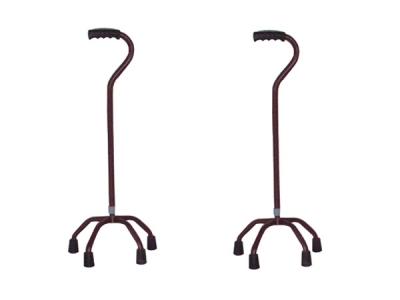 19
Ortez,Ayakkabı ve Yürüme Cihazları
Osteoartritli eklemlerin korunması ve desteklenmesi için ortezlerden yararlanılabilir. 

Eklemdeki yükü kontrol etmek için uygun ve rahat bir ayakkabı giyme, yumuşak tabanlık kullanma ve uygun zeminde yürüme çok önemlidir.
Ağır OA’ lı vakalarda dizdeki ağrı ve instabiliteyi kontrolde tutmak için ortez kullanımı gerekibilir.

İsveç kilitli diz ortezi

Menteşeli diz ortezi

Üç nokta basınçlı ortezler

Kalça OA’da ortez kullanımı pek önerilmez, bunun yerine sağlam tarafta taşınacak koltuk değneği önerilir.
Frontal kesitte 5-10 derecelik eğimi olan kamaların dizin  medial OA’ sında faydalı olduğu gösterilmiştir.Bu durumda kama , dizin medial eklemine binen yükü ve lateral kollateral ligamentin gerginliğini azaltmaktadır.

Baston,yürüteç gibi basit yürüme araçları aşırı eklem yükünü azaltarak ağrıyı azaltırlar
Patellar Bantlama
Özellikle patellofemoral OA’lı hastalarda ağrıyı önemli oranda azaltır.

Patellanın optimal pozisyonunu sağlamak 

Ağrılı bölgenin yükünü azaltmak ve kuadriseps kasında rahatlama sağlamak için kullanılır
Diz veya kalça tutulumu olup bu eklemlerde kısıtlılığı olan hastalarda tuvalet yükselticileri, tuvalet, yatak odası gibi mekanlarda tutamakların eklenmesi hastaların fonksiyonelliklerinin artmasına yardımcı olur.